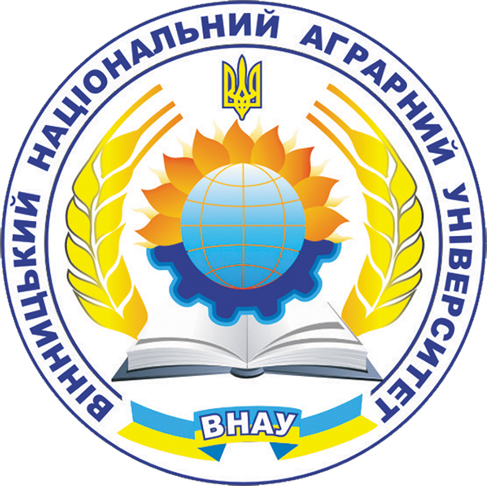 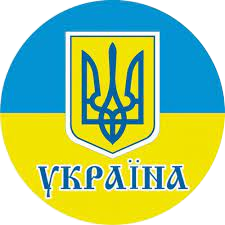 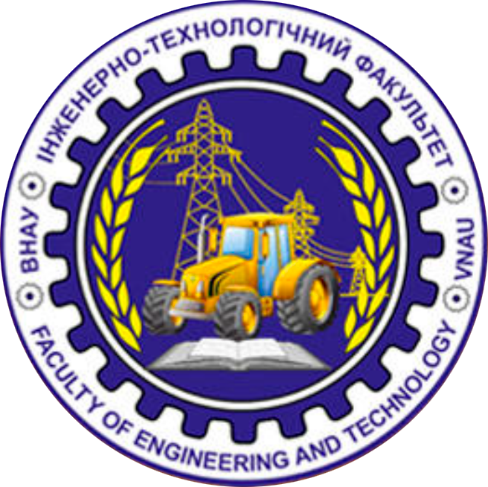 ПРАКТИЧНА РОБОТА № 9


Обчислення параметрів режиму роботи електричної мережі
Розробив: асистент Колісник М.А.
Практичне заняття № 9
Обчислення параметрів режиму роботи електричної мережі
Мета заняття: набуття практичного досвіду проведення розрахунків  струморозподілу, потокорозподілу та втрат потужності в електричній мережі.

9.1.	Порядок виконання практичного заняття
Ознайомитись з теоретичним матеріалом по темі заняття;
По визначеним на Практичному занятті № 8 напругам у вузлах заданої  електричної мережі обчислити струми у її ділянках;
Обчислити струми у поперечних елементах схеми заміщення;
Обчислити струми у вузлах мережі;
Перевірити баланс струмів у вузлах мережі;
Струморозподіл нанести на схему електричної мережі. Показати напрямки  і величини струмів;
Обчислити потоки потужності у ділянках мережі;
Перевірити баланс потужностей у вузлах мережі;
Потокорозподіл нанести на схему електричної мережі. Показати напрямки  перетоків і величини потужностей;
Визначити потужності балансуючого вузла;  10.Обчислити втрати потужності в елементах мережі;
Обчислити сумарні втрати активної і реактивної потужностей в мережі;
Підготувати відповіді на контрольні питання.
9.2.	Стислі теоретичні відомості

Основним результатом розв’язання	системи рівнянь усталеного режиму  роботи електричної мережі є  значення  напруг у її вузлах. В  залежності від
постановки задачі і методу розв’язання системи це комплексні величини Ui , або  їх складові – модулі і кути напругUi ,  i чи дійсні та уявні складові комплексів
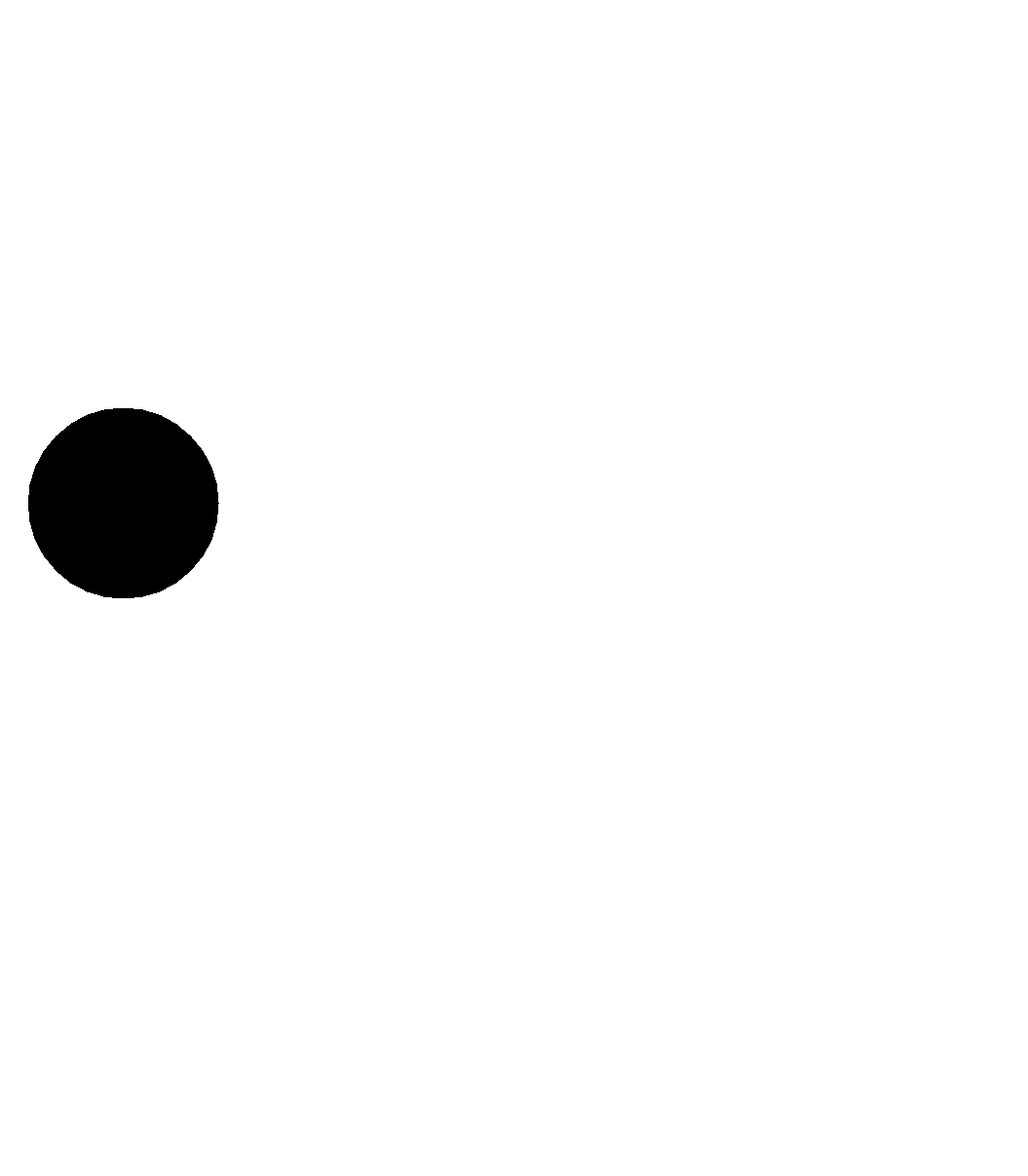 U ', U ".	Для	повної	характеристики	режиму	роботи	електричної	мережі
i	i
необхідно обчислити значення ще ряду його параметрів [5,9].
1. Струми у ділянках мережі, струми у вузлах. Струморозподіл.
При відомих напругах у вузлах мережі і параметрах її ділянок струм в кожній  ділянці можна визначити за формулою:
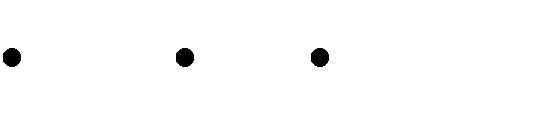 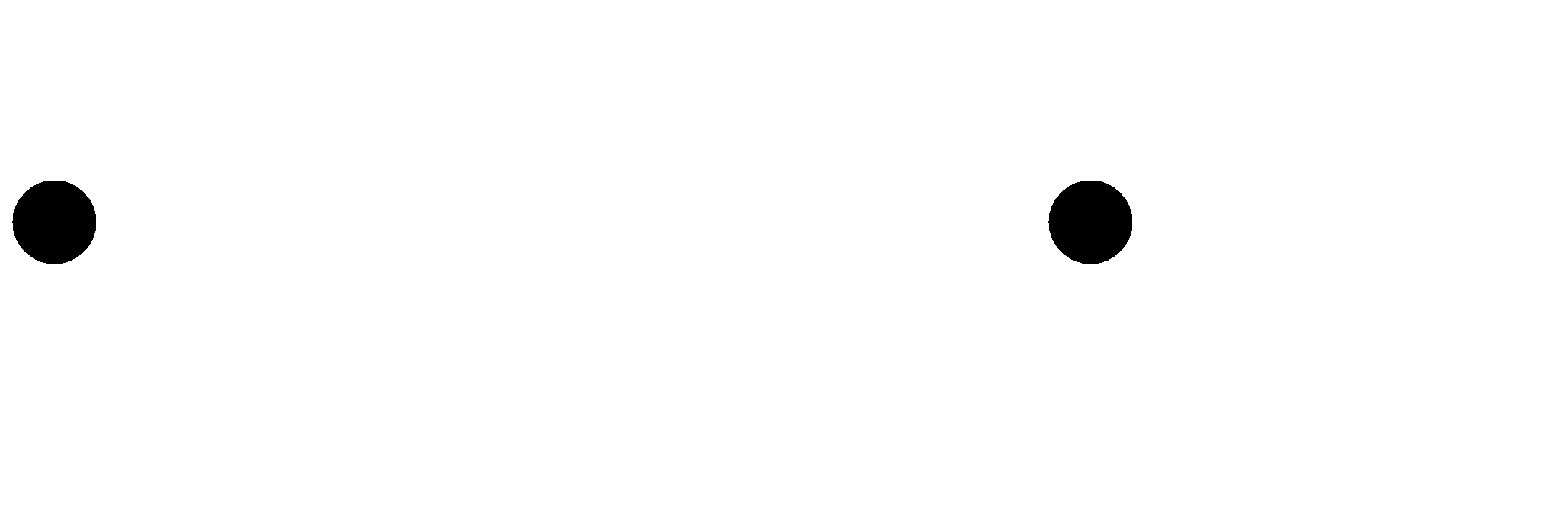 Ui , U j - напруги у вузлах початку та кінця ділянки, Yij - повздовжня
Тут
провідність ділянки	Yij  1/ Zij . Струм у будь-якій точці ділянки має однакові  значення.
В трансформаторній ділянці струм в кінці ділянки (сторона НН) в Кт раз більший,  ніж на початку цієї ділянки (сторона ВН):
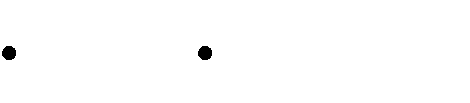 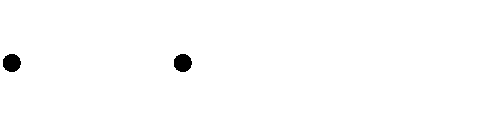 І п ,  І к ,  КТ 
де	струми на початку та в кінці трансформаторної ділянки і
коефіцієнт трансформації трансформатора.
Струм на стороні ВН трансформаторної ділянки (початок ділянки) дорівнює:

Струми у поперечних елементах схеми заміщення:


де Yi0 - поперечна провідність у вузлі і. Визначається як сума поперечних  провідностей елементів мережі, які підключені у і-му вузлі з боку цього вузла.  Наприклад, для вузла 1 схеми рис. 1.4:

Y10YП0,5(YП YПYП).  Т	01	12	13

Для вузла 4 поперечна провідність  Y40   0.
Якщо у вузлі задана потужність Si , то струм у вузлі можна визначити за  формулою:


Обчислені значення струмів в елементах електричної мережі визначають
струморозподіл в ній.
У кожному вузлі мережі повинні виконуватись умови балансу струмів:
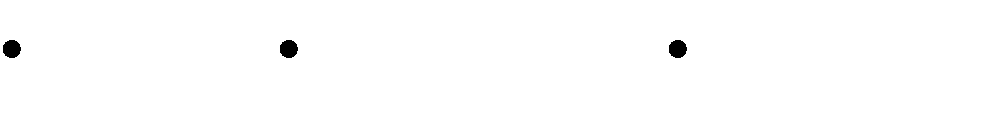 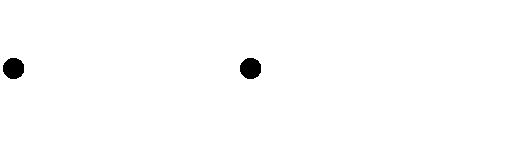 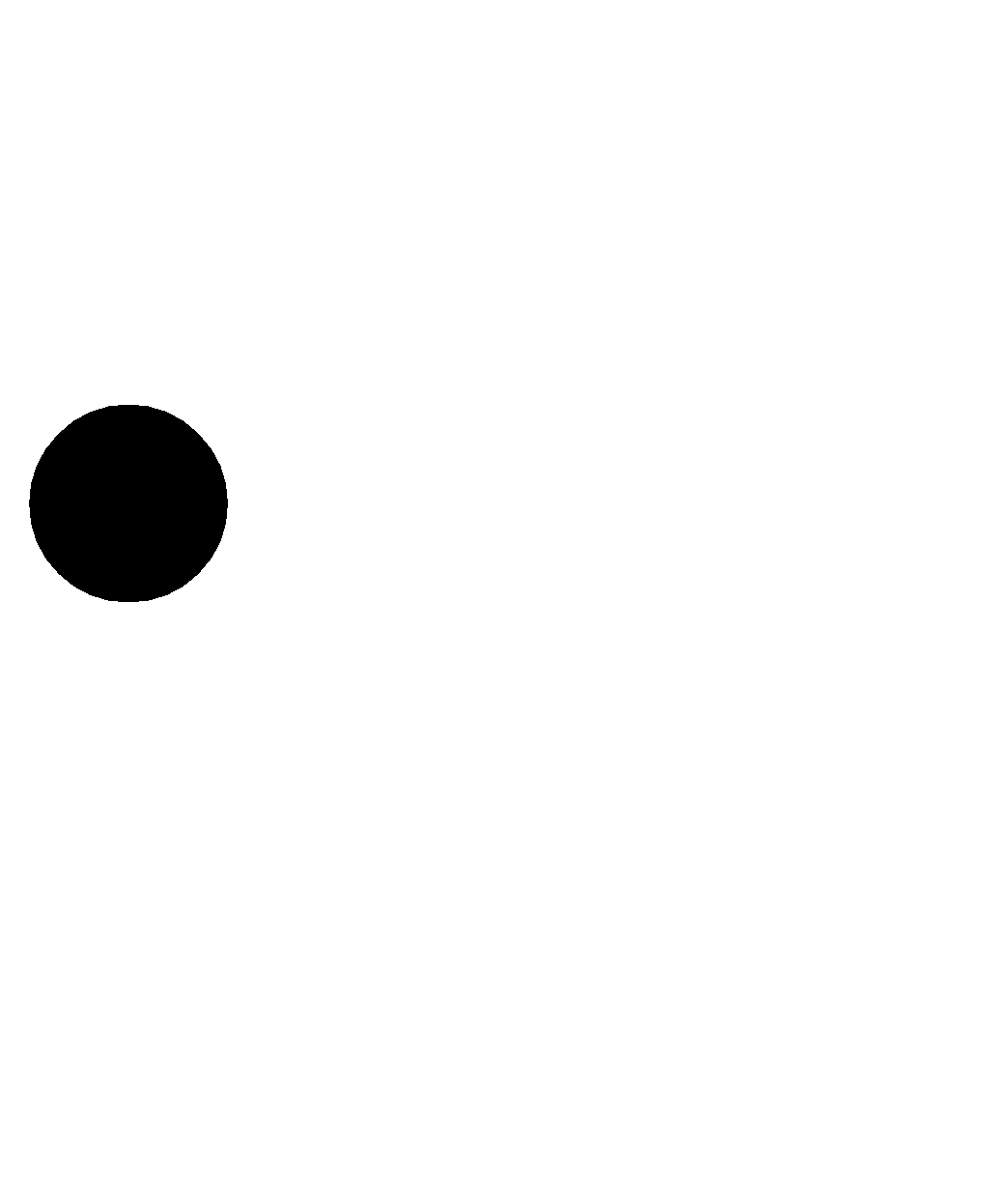 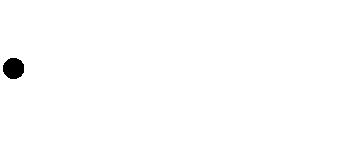 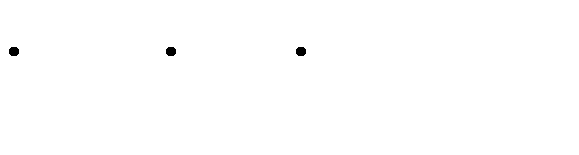 Тут j – номери вузлів мережі, які безпосередньо зв’язані з і– м відповідними  ділянками. При цьому необхідно враховувати напрямок протікання струму в  ділянці – від вузла чи до вузла. Для трансформаторних ділянок треба  враховувати, якою стороною - ВН чи НН вона підключена до вузла і.
2. Потоки потужності в ділянках мережі, потужності у вузлах.  Потокорозподіл.
Потік потужності в різних точках ділянки електричної мережі має різні
значення. При аналізі режимів обчислюють зазвичай потужності на початку і в  кінці ділянки:
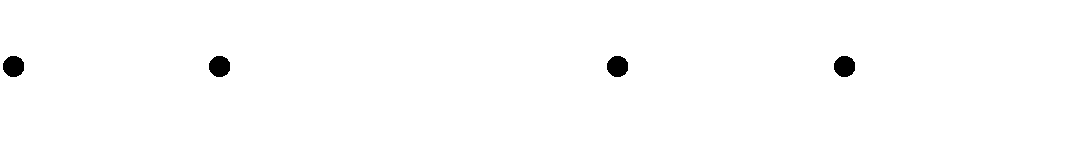 
де Ui , U j - напруги у вузлах початку і кінця ділянки, Iij - спряжений комплекс
струму в ділянці. Відрізняються ці потужності на величину втрат потужності у  ділянці.
Потужності у вузлі повинні відповідати умовам балансу потужностей:
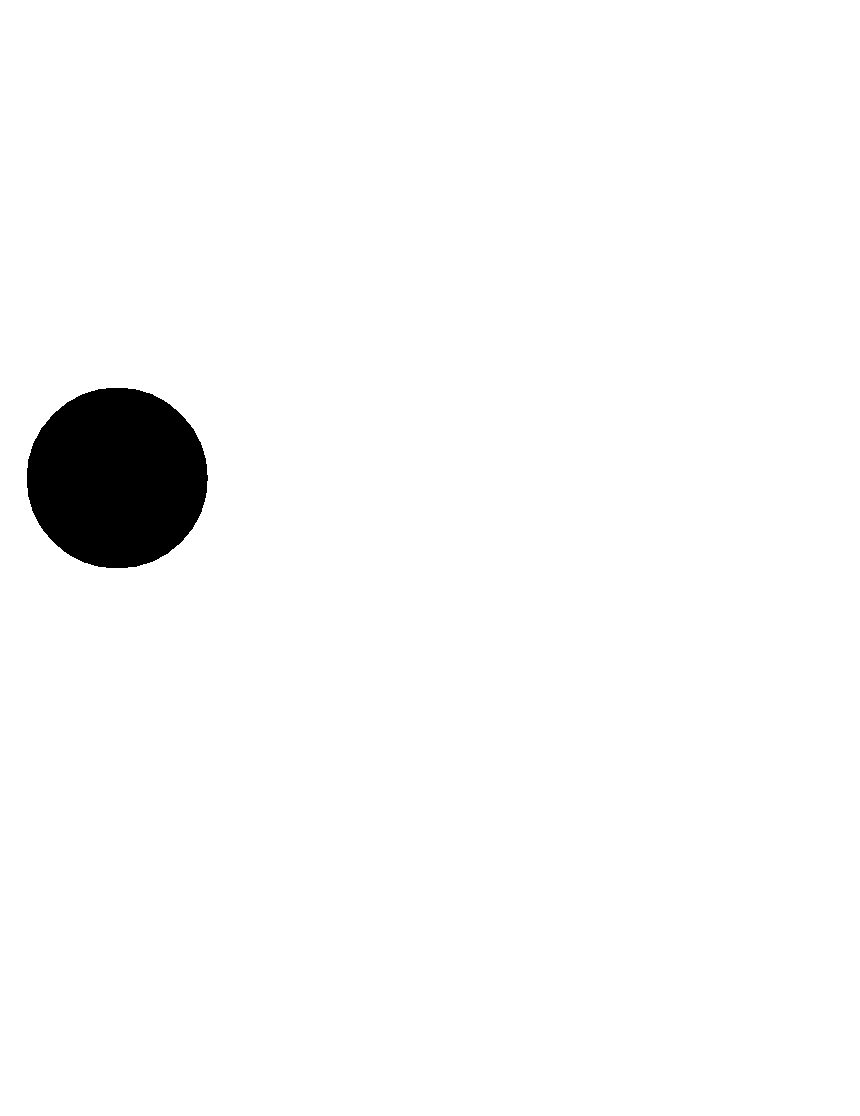 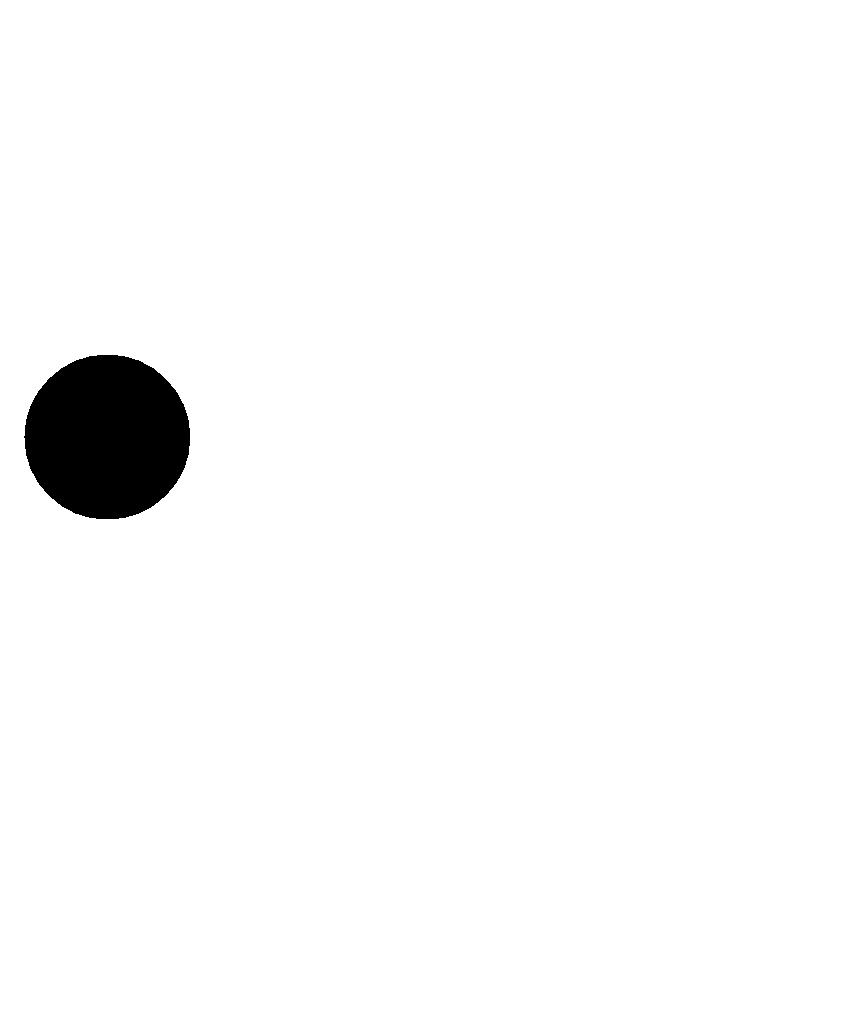 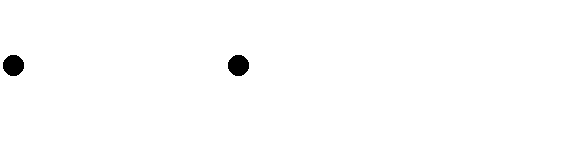 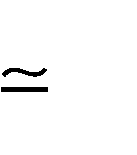 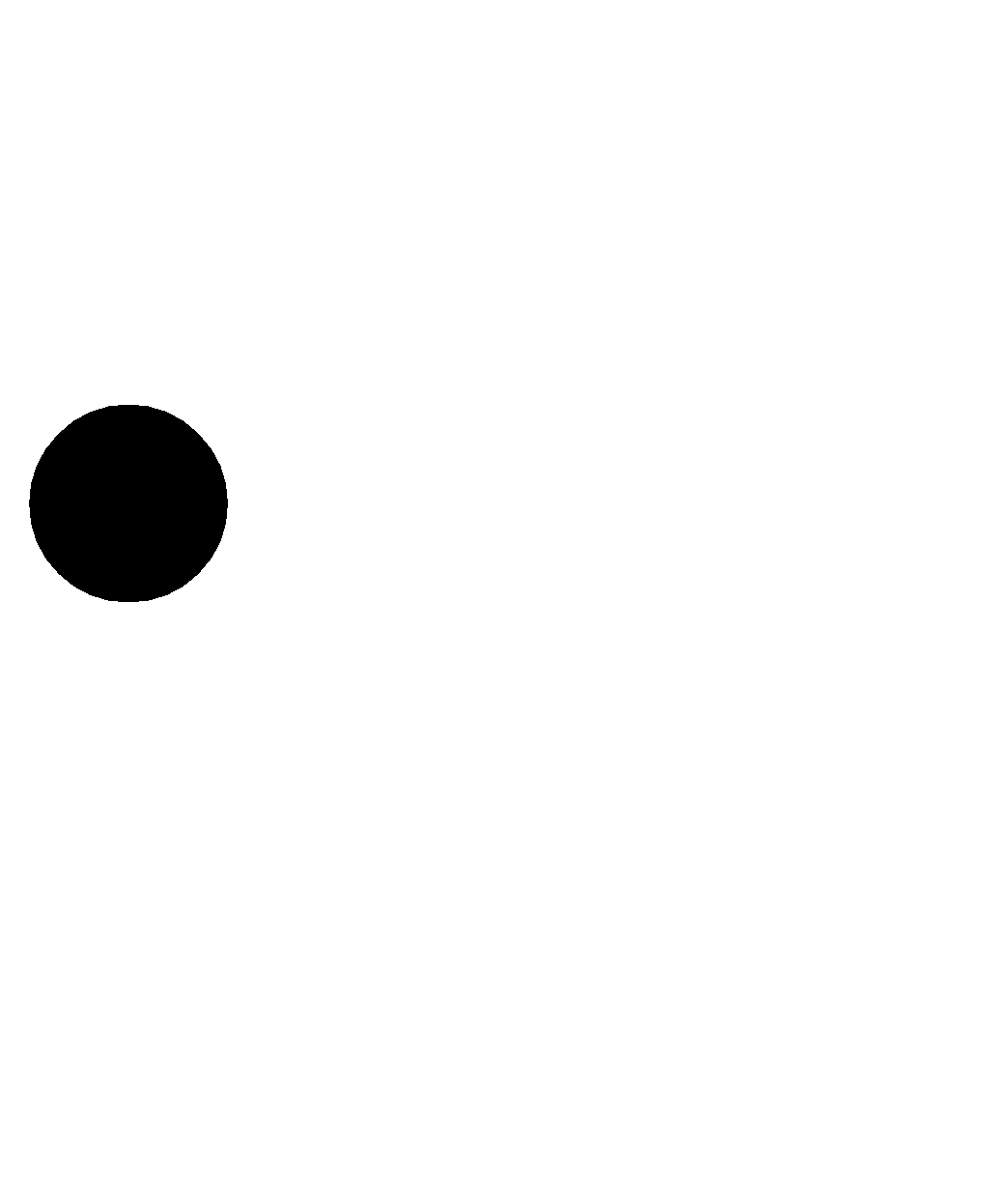 Де j– номери вузлів мережі, які безпосередньо зв’язані з і– м, Si - задана  потужність у вузлі. При цьому необхідно враховувати напрямок протікання  потужності в ділянці – від вузла чи до вузла, і точку ділянки, в якій визначений  потік потужності (початок, кінець тощо).
Обчислені значення потужностей в елементах електричної мережі визначають
потокорозподіл в ній.
3. Втрати потужності у повздовжніх елементах електричної мережі.
Для визначення втрат потужності у ділянках мережі можна застосувати декілька  формул:
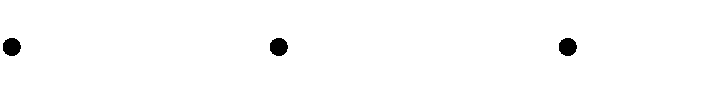 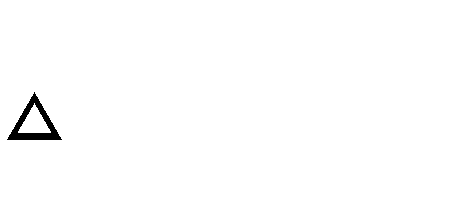 а)
Sij   Sij(i)  Sij( j) ,
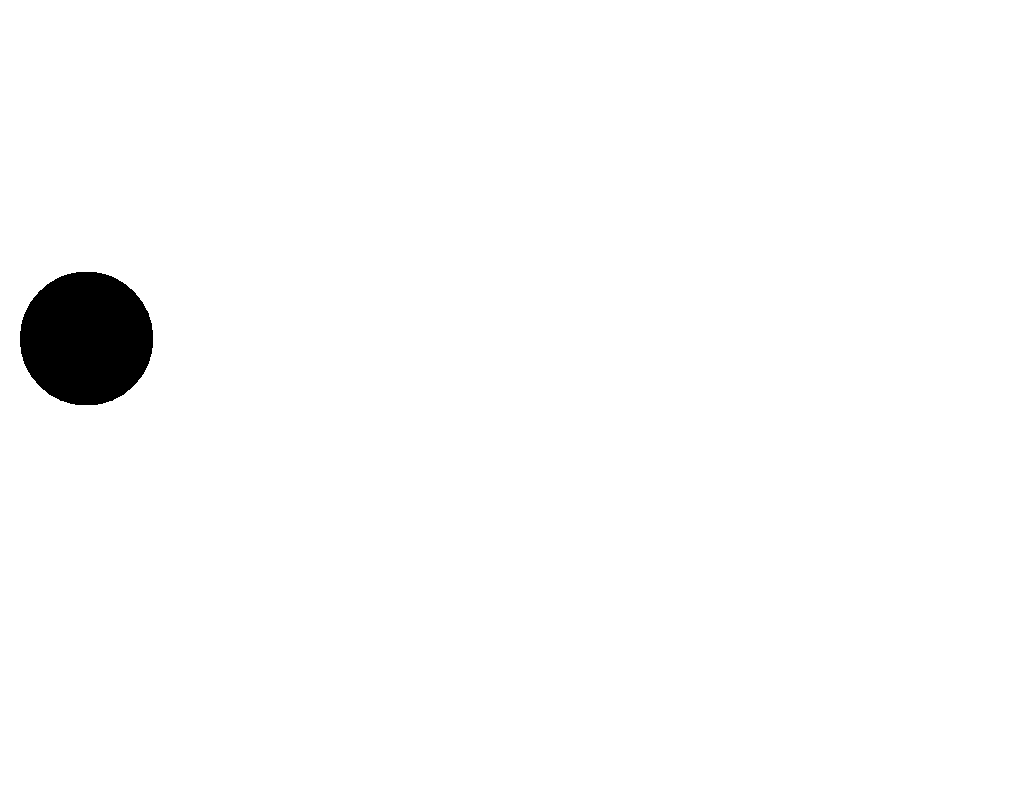 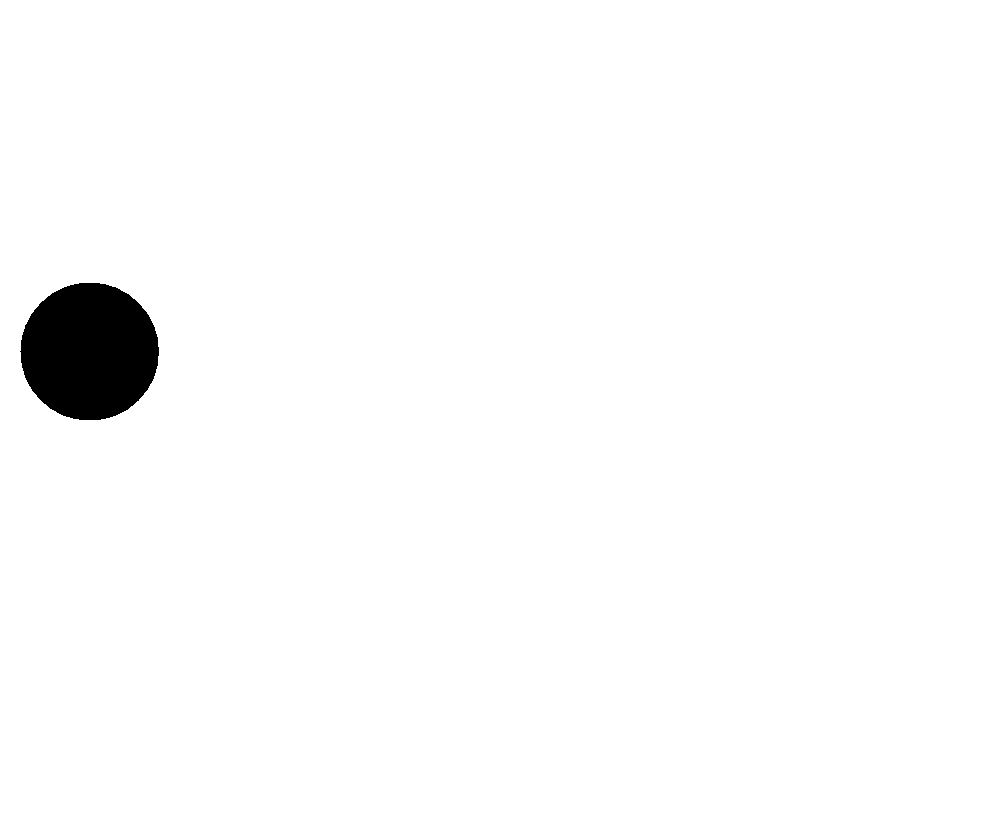 де Sij(i) , Sij( j) - потоки потужності на початку і в кінці ділянки i-j;
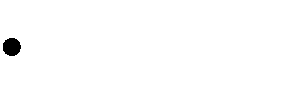 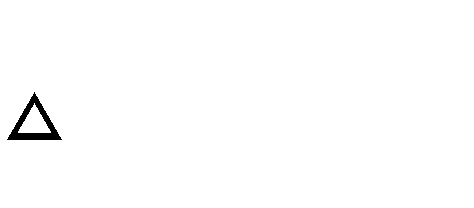 б)	Sij   I 2  Z  ,
ij	ij
де
Iij , Zij - струм в ділянці та опір ділянки;
P2
 Q2
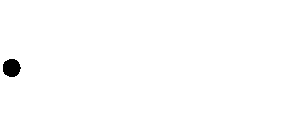 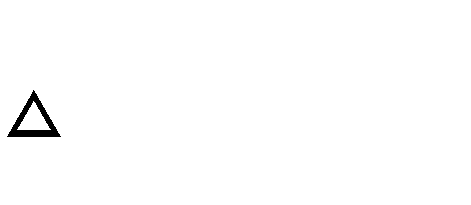 в)	Sij   ij(i)	ij(i)  Zij (за умовами початку ділянки),
U 2
i
P2
 Q2
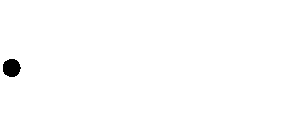 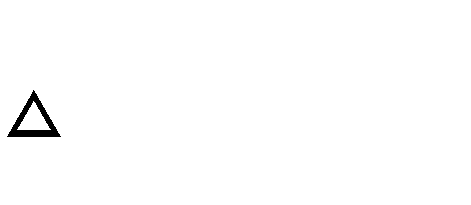 Sij   ij( j)	ij( j)  Zij (за умовами кінця ділянки).
U 2
j
Тут Pij(i) , Qij(i) ; Pij( j) , Qij( j) - потоки активної та реактивної потужностей на початку
та в кінці ділянки; Ui , U j - напруги у вузлах початку та кінця ділянки.
Втрати потужності у поперечних елементах електричної мережі.
Si0  U 2 Y  .
i	i0
Тут Ui , Yi0 - напруга і поперечна провідність у вузліі.
Сумарні втрати потужності в електричній мережі.
Вони визначаються як сума втрат в усіх повздовжніх і поперечних елементах  електричної мережі:
S      Sij     Si0.  i, j	i
У пунктах 3, 4, 5 визначаються технологічні втрати потужності, пов’язані з  протіканням струму в елементах електричної мережі (на відміну від комерційних  втрат).
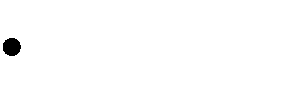 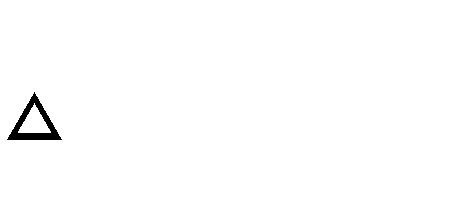 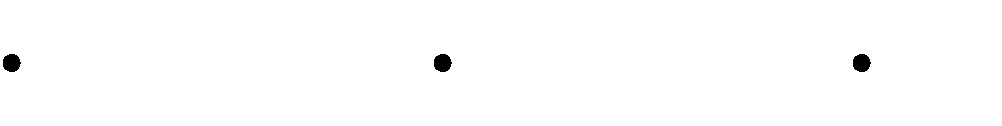 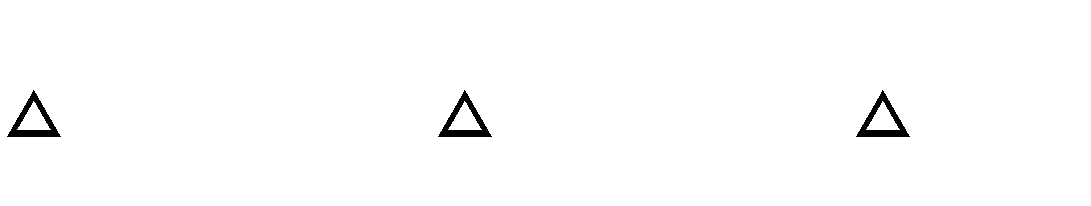 6. Баланс потужностей в електричній мережі.
Вся потужність, яка надійшла до електричної мережі, повинна бути миттєво  спожита:
SГ   SН   S,
де S Г , SН  - сумарна потужність, що надійшла до мережі (генерація тощо) і  сумарне корисне навантаження споживачів мережі.
Якщо в ході розрахунків електричних режимів умови балансу потужностей в  мережі не виконуються, то відновити розрахунковий баланс потужностей можна
зміною потужностей балансуючого вузла SБ  PБ  jQБ .
9.3.	Приклад виконання завдань практичного заняття

Для обчислення параметрів режиму використовуємо значення напруг у  вузлах, які визначені в результаті розв’язання системи рівнянь усталеного  режиму методом Ньютона-Рафсона (практичне заняття № 8).
1. Струми в ділянках ЛЕП визначаємо за формулою (9.1):
I01  (U0  U1)  Y01  (115,0  j0,0)  (114,5893  j0, 2038) (0,1033  j0,1756) 
 0,0782  j0,051  (кA);
I03  (U0  U3 )  Y03  (115,0  j0,0)  (114,6583  j0,1597) (0,0861  j0,1463) 
 0,0528  j0,0362  (кA);
I12  (U1  U2 )  Y12  (114,5893  j0, 2038)  (114,3702  j0,3311) (0,1111  j0,1518) 
 0,0437  j0,0191  (кA);
I13  (U1  U3 )  Y13  (114,5893  j0, 2038)  (114,6583  j0,1597) (0,1389  j0,1897) 
 0,0179  j0,007   (кA);
Струм на стороні ВН трансформаторної ділянки 1-4 визначаємо за формулою  (9.3):
I14B  (U1  KTном  U4 )  Y14  (114,5893  j0, 2038)  2,987  (37,7931 j0,8022)
(0,0017  j0,0343)  0.0262  j0.0183  (кA);
Струм на стороні НН трансформаторної ділянки 1-4 визначаємо за формулою  (9.2):
I14Н  I14В  KTном  (0.0262  j0.0183)  2,987  0.0782  j0.0546  (кA).
Визначаємо струми у поперечних провідностях елементів схеми заміщення за  формулою (9.4). Поперечні струми у вузлах:
I	 U  Y	 U  (YП  0,5(YП  YП  YП ))  (114,5893  j0, 2038) (0, 0159  j0,1028 
10	1	10	1	Т	01	12	13
0,5 ( j0, 265  0, 0  j0, 265  j0, 212)) 104  1.9165104  j5.4522104   (кA);
I	 U   Y	 U   (0,5  YП )  (114,3702  j0,3311)  (0,5  ( j0, 265) 104 ) 
20	2	20	2	12
 4.3866 106  j1.5154 103    (кA);
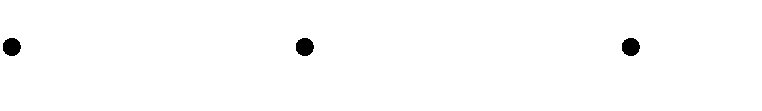 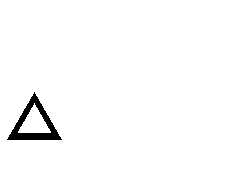 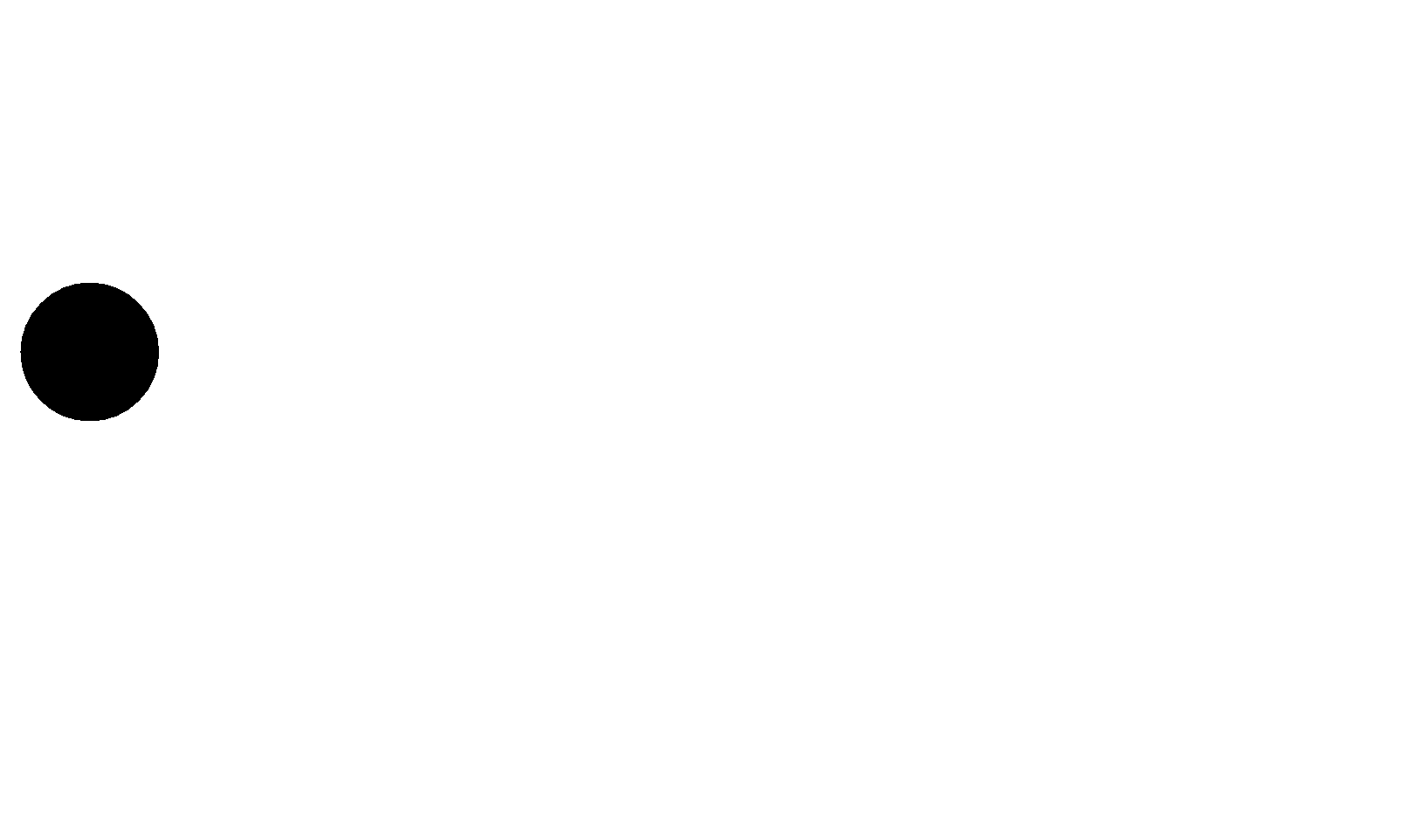 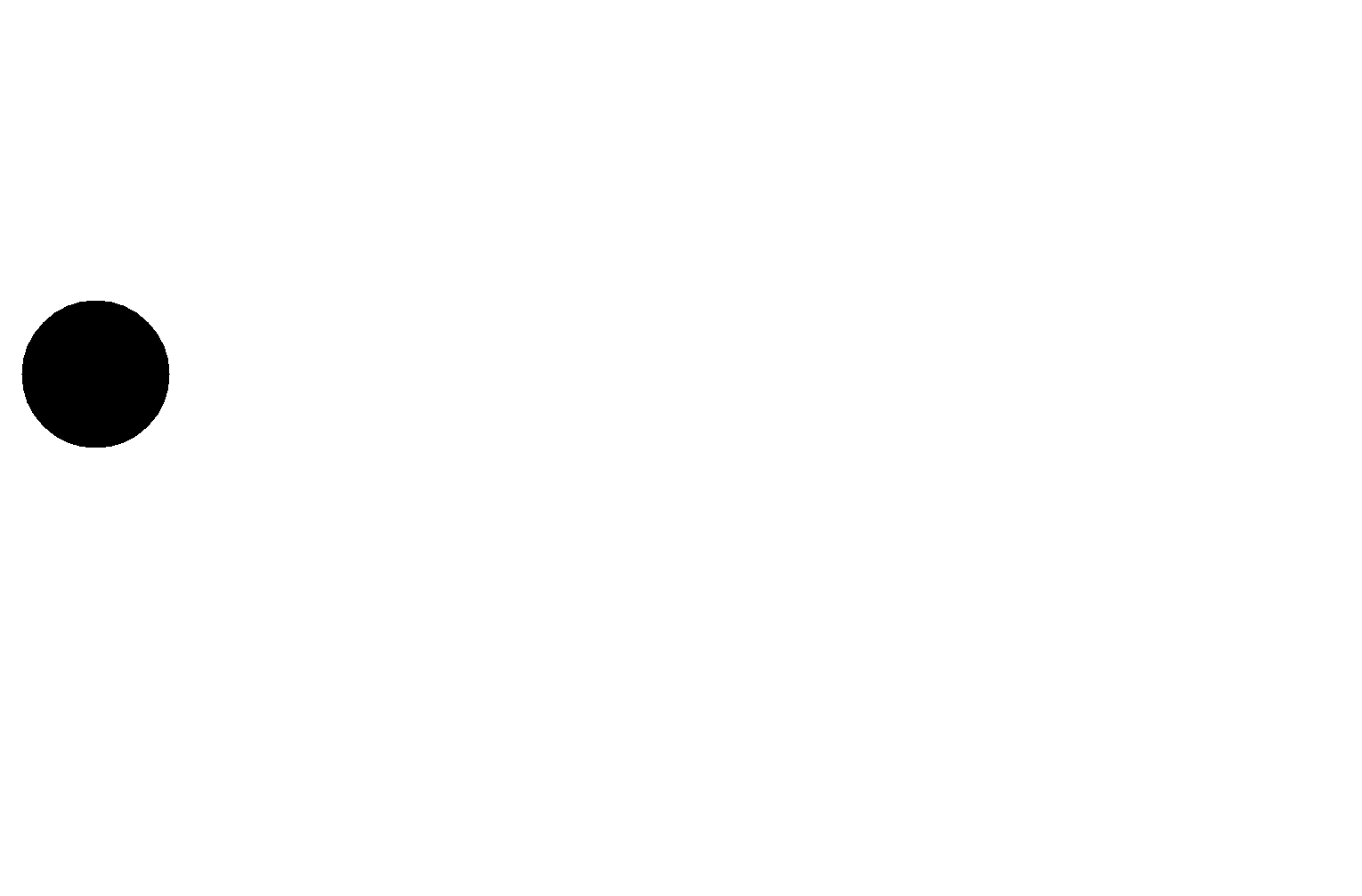 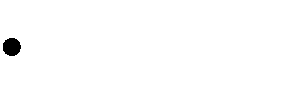 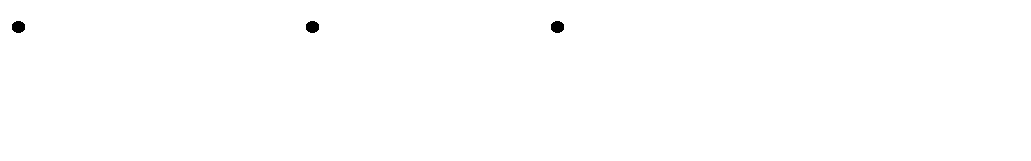 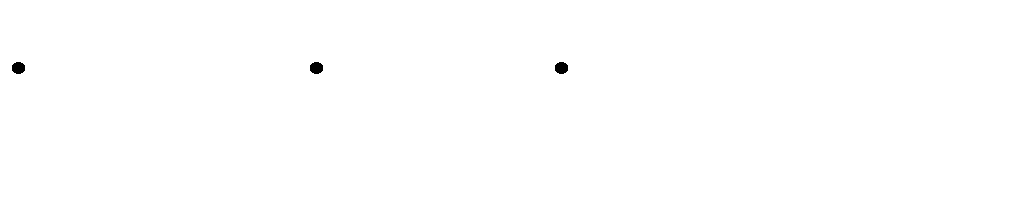 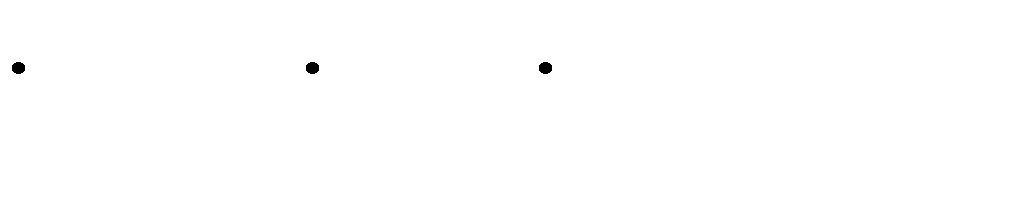 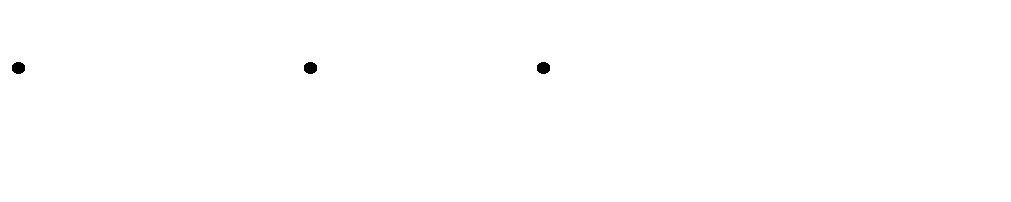 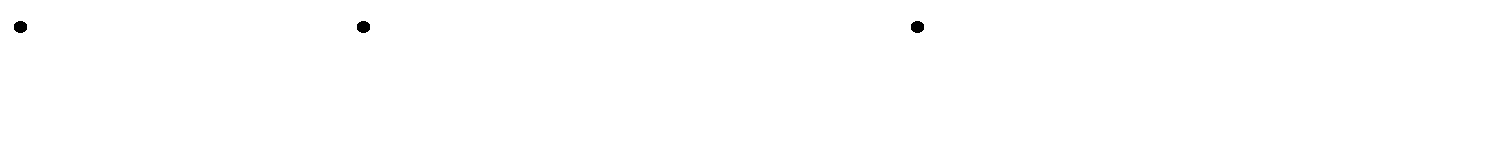 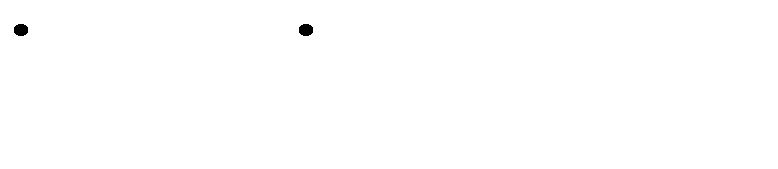 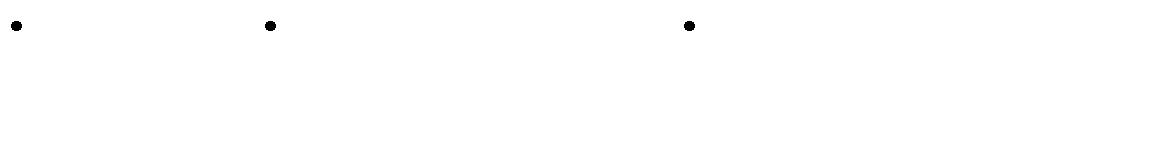 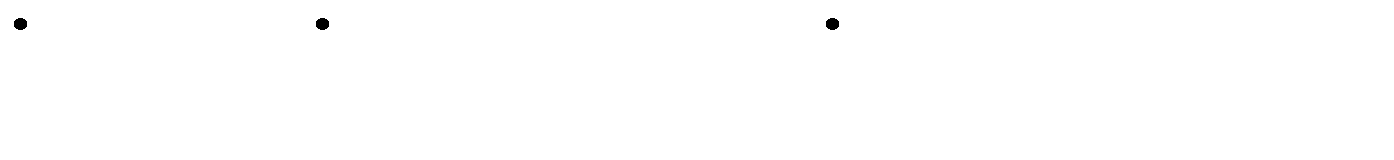  U   (0,5  (YП  YП ))  (114,6583  j0,1597)  (0,5  (0,0  j0,323 
3	30	31
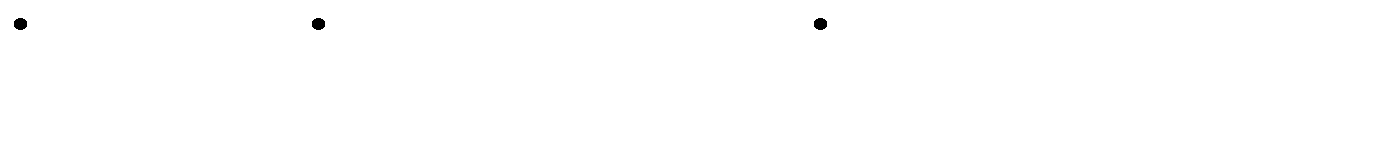 I30   U3  Y30
0,3228  j0, 212) 104 )  4.2704 106  j3.066 103    (кA);
I40  U4  Y40  0,0 , тому що у цьому вузлі поперечна провідність дорівнює  нулю.
Визначаємо струми навантаження у вузлах по заданій потужності і відомим  напругам за формулою (9.5):
I1  S1 / U1  (3  j2) / (114,5893  j0, 2038)  0, 0261 j0, 0175 (кA);
I2  S2 / U2  (5  j2) / (114,3702  j0,3311)  0, 0437  j0, 0176 (кA);  I3  S3 / U3  (4  j3) / (114, 6583  j0,1597)  0, 0348  j0, 0262 (кA);  I4  S4 / U4  (3  j2) / (37, 7931 j0,8022)  0.0782  j0.0546 (кA).
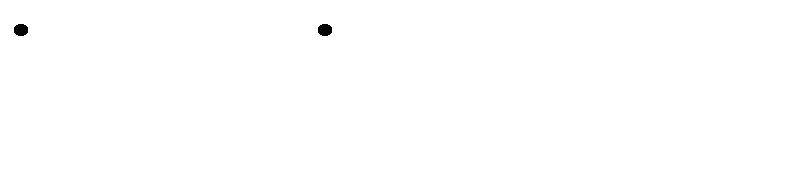 *	*
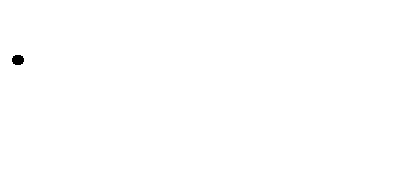 *	*
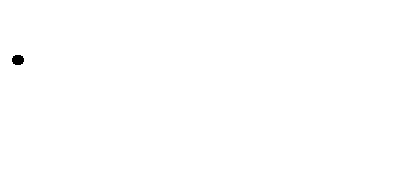 *	*
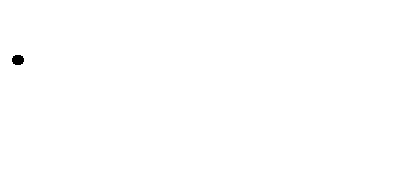 *	*
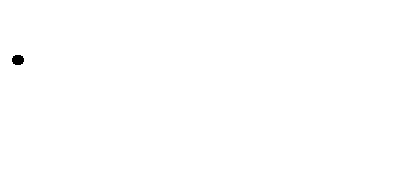 Обчислені	значення	струмів	наносимо	на	схему	електричної	мережі  (струморозподіл):
	
I 01	
0, 0782  j0, 051
I12	
0,0437  j0,0191
1
2
0
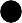 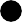 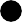 
I
0, 0437  j0, 0176
14 B
0.0262  j0.0183
0, 0261  j0, 0175

I
03
KT = 2,987

I13
0,0179  j0,007
0,0528  j0,0362
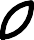 
I
14 H
0.0782  j0.0546
4
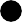 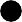 3
0, 0348  j0, 0262
0.0782  j0.0546
Рисунок 9.1 – Струморозподіл в електричній мережі
Розрахункові небаланси струмів у вузлах, обчислені	відповідно до (9.10),  складають:
I1  I01  I31  I12   I14B  I1  I10  (0,0782  j0,051)  (0,0179  j0,007)  (0,0437 
j0,0191)  (0.0262  j0.0183)  (0,0261  j0,0175)  (1.9165 104  j5.4522 104 ) 
 1.5205 105  j8.5484 103    (кA);
I   I	 I   I	 (0,0437  j0,0191)  (0,0437  j0,0176)  (4.3866 106  
2	12	2	20
 j1.5154 103 )  -8.7731106  j3.0308 103    (kA);
I3  I03  I31  I3  I30  (0,0528  j0,0362)  (0,0179  j0,007)  (0,0348 
j0,0262)  (4.2704 106  j3.066 103 )  -8.5409 106  j6.1319 103    (кA);
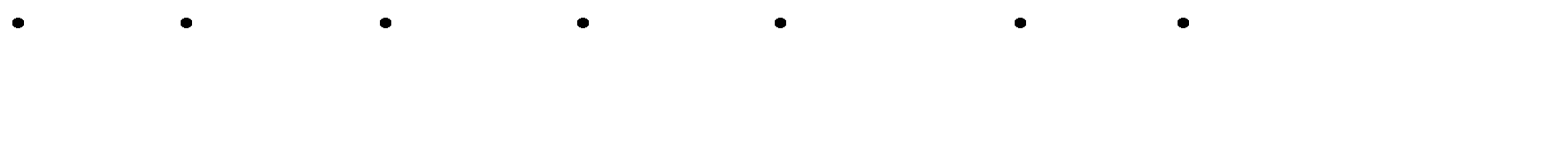 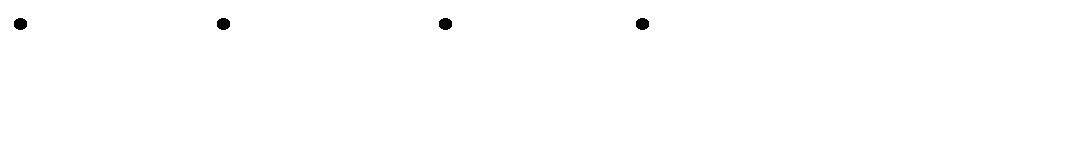 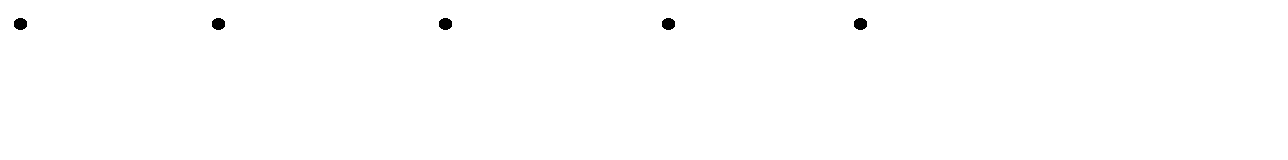 9
I4  I14H  I4  I40  (0.0782  j0.0546)  (0.0782  j0.0546)  0,0  1.625110	
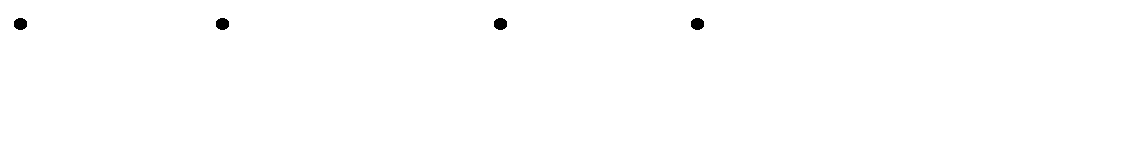 j2.27 109     (kA);
2. Потік потужності в ділянках мережі, на відміну від струму, має різні  значення в різних точках ділянки. В практичних задачах визначають, зазвичай,  потік на початку та/або в кінці ділянки. Визначимо потоки потужності в ділянках  схеми рис. 1.2 за формулами (9.11):
S 01(0)   U0 I01  (115,0  j0,0)  (0,0782  j0,051)  8.9961  j5.8693  (MBA);
S01(1) U1 I01  (114,6683  j0,1972) (0,0782  j0,051)  8.9743  j5.8324 (MBA);
S03(0) U0 I03  (115, 0  j0, 0) (0, 0528  j0, 0362)  6.0713  j4.1675 (MBA);

S03(3) U3 I03 (114, 6583  j0,1597) (0, 0528  j0, 0362)  6.0591 j4.1467 (MBA);
S12(1) U1 I12  (114,5893  j0, 2038)  (0, 0437  j0, 0191)  5.0071 j2.1831 (MBA);

S12(2) U2 I12 (114,3702  j0,3311)  (0, 0437  j0, 0191)  5  j2.1733 (MBA);
S13(1) U1 I13  (114,5893  j0, 2038)  (0, 0179  j0, 007)  2.0581 j0.7939 (MBA);
S13(3) U3(114, 6583  j0,1597)  (0, 0179   j0, 007)  2.0591 j0.7952 (MBA);


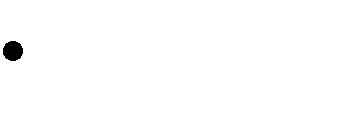 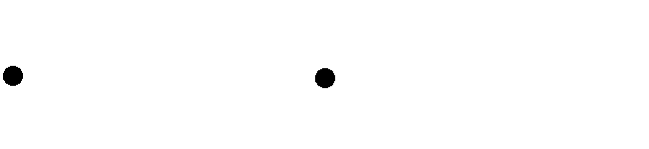 

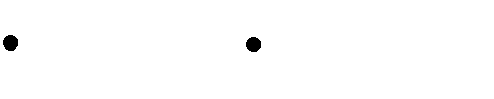 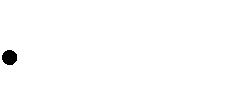 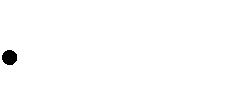 

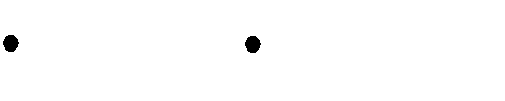 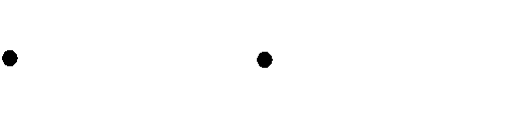 

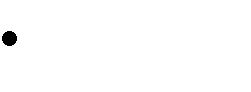 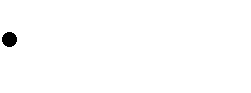 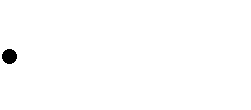 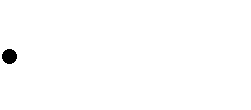 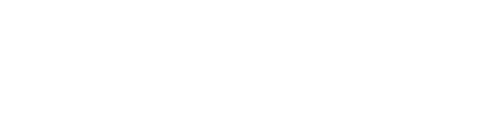 
Обчислені значення потоків потужності і задані вузлові потужності наносимо на  схему електричної мережі (потокорозподіл):
			
S12(2)	
5   j2.1733
S 01(0)		 	S 01(1)	S12(1) 
0
1
2
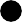 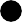 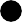 
S13(1)
2.0581 j0.7939

5  j2
S

S
03(0)
14(1)
6.0713  j4.1675
3  j2
3.0045  j2.0885
KT = 2,987

   S13(1)	
2.0591 j0.7952
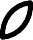 
S

S
03(3)
6.0591 j4.1467
14(4)
3  j2
4
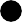 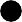 3
3  j2
4  j3
Рисунок 9.2 – Потокорозподіл в електричній мережі
9.4.	Контрольні питання
Як визначити струми у ділянках ЛЕП мережі;
Як визначити струми у трансформаторних ділянках мережі;
Як визначити струми у поперечних елементах схеми заміщення;
Як визначити струми у вузлах електричної мережі;
Баланс струмів у вузлах електричної мережі;
Що таке струморозподіл в електричній мережі;
Як відрізняється струм на початку ділянки і в кінці ділянки;
Як визначити потоки потужності у ділянках мережі;
Як перевірити баланс потужностей у вузлі мережі;
Що таке потокорозподіл в електричній мережі;
Як відрізняються потоки потужності на початку ділянки і в кінціділянки;
Варіанти формул для обчислення втрат потужності у ділянках мережі;
Як обчислити сумарні втрати потужності в електричній мережі;
Як визначити потужності балансуючого вузла;
Баланс потужностей в електричній мережі.